COPD is an umbrella term.The complexity of the pathology is  shown by the number of clinical phenotypes/endotypes
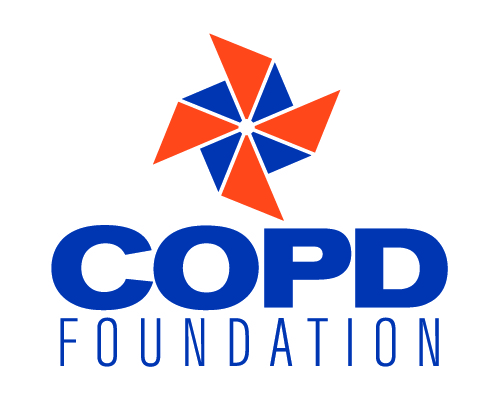 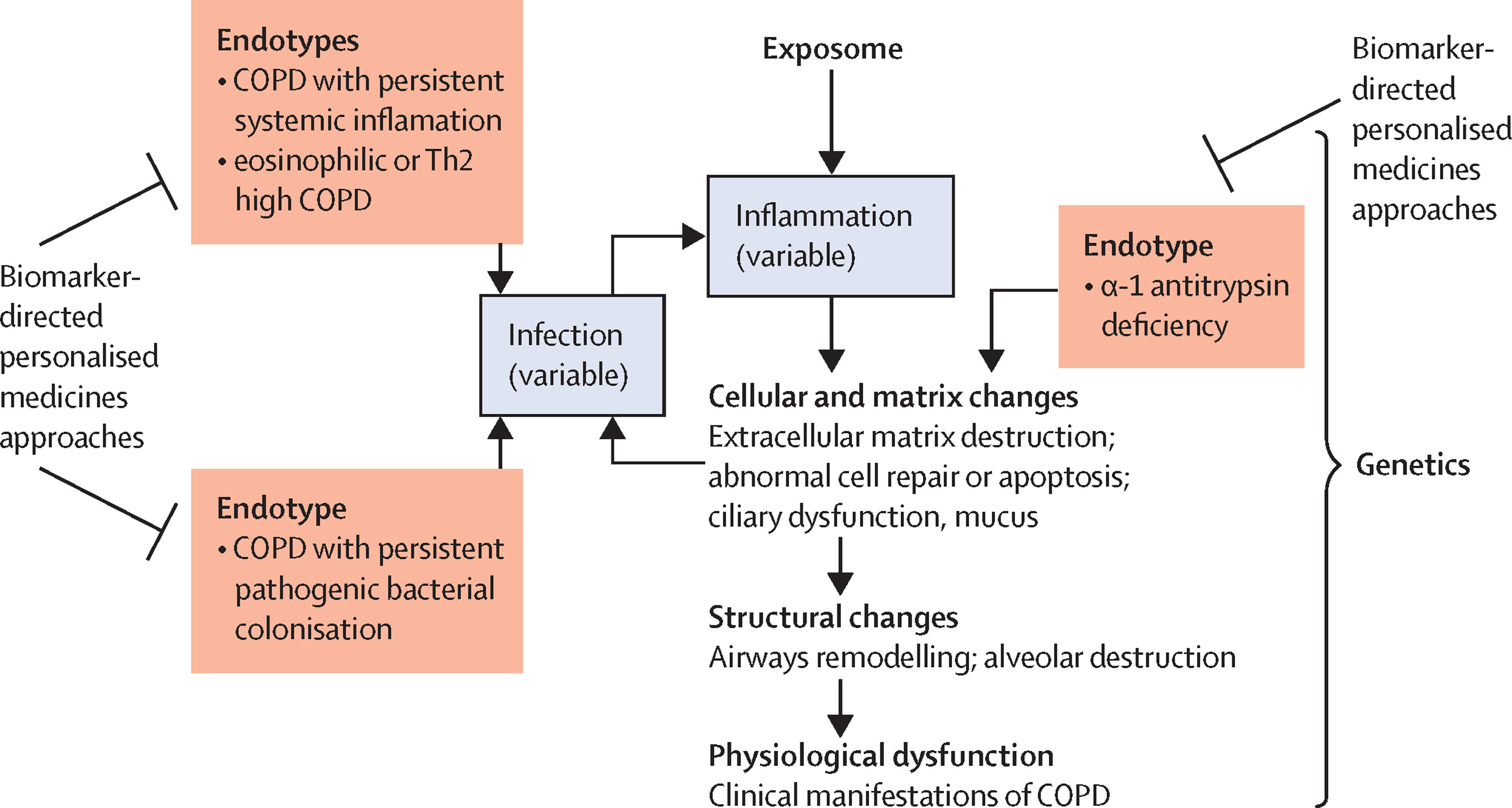 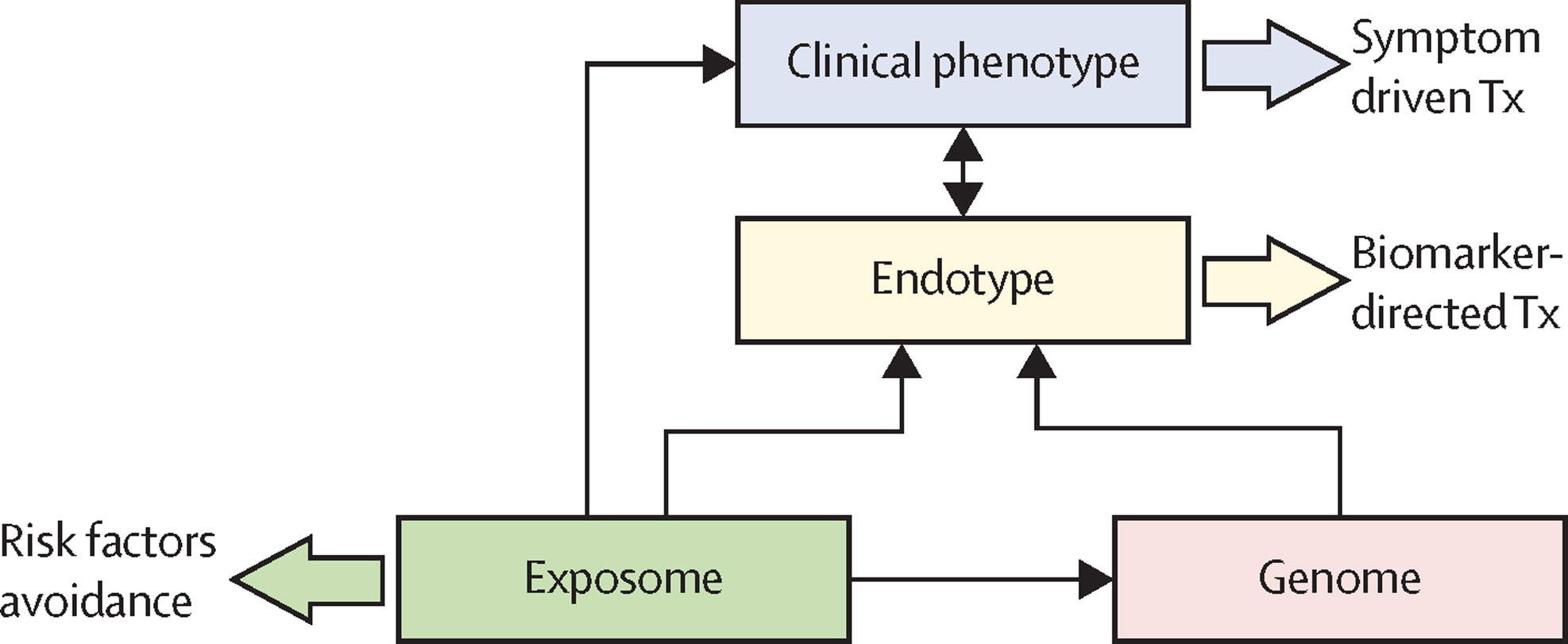 Woodruff PG, et al. Lancet 2015; 385: 1789-98.
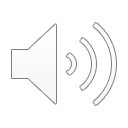 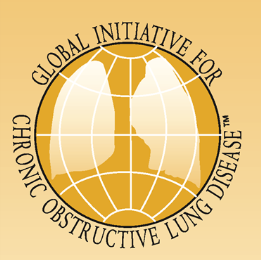 Bronco-Pneumopatia Cronica Ostruttiva (BPCO)
La BPCO è attualmente la terza causa di mortalità nel mondo.2 

Nel 2012 morirono più di 3 millioni di persone per BPCO, circa il 6% dei decessi globalmente nel mondo. 

Globalmente, la BPCO è stimata in crescita come carico sanitario nelle prossime decadi per la continua esposizione ai fattori di rischio e l’invecchiamento della popolazione.


1. Lozano R, Naghavi M, Foreman K, et al. Global and regional mortality from 235 causes of death for 20 age groups in 1990 and 2010: a systematic analysis for the Global Burden of Disease Study 2010. Lancet 2012; 380(9859): 2095-128.
2. Mathers CD, Loncar D. Projections of global mortality and burden of disease from 2002 to 2030. PLoS Med 2006; 3(11): e442.
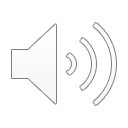 © 2019 Global Initiative for Chronic Obstructive Lung Disease